Tarea 63
Nombre
Nº Jugadores
Nº Porteros
Espacio Ancho x Largo
Generar superioridades
8vs8 4 zonas
16
0
25x25
Desc. Entre Series
Tiempo Total
Series
Tiempo Repet.
Repet.
Desc. entre Repe
1´
25´
2
6´
1´
2
Descripción
Creamos un espacio cuadrado que dividimos en 4 partes triangulares
En cada zona colocamos 4 jugadores: 2 jugadores de cada equipo
El objetivo de la tarea es mantener la posesión del balón y el equipo sin balón trata de robarlo para cambiar de rol y pasar a mantenerla
Las normas de provocación son:
En fase ofensiva podemos estar en cualquier zona
En momento sin balón defiendo mi zona
Tras robo cambio de rol
Objetivos Tácticos
Otros Objetivos
Variantes
Objetivos Técnicos
Estar o aparecer
Fijaciones alejadas
Girar lado-lado
La propia de la altura de la competición

Comunicación inter-personal
Hacerlo con comodines para facilitar la labor del equipo con balón.
Pases 
interceptaciones
Conducciones
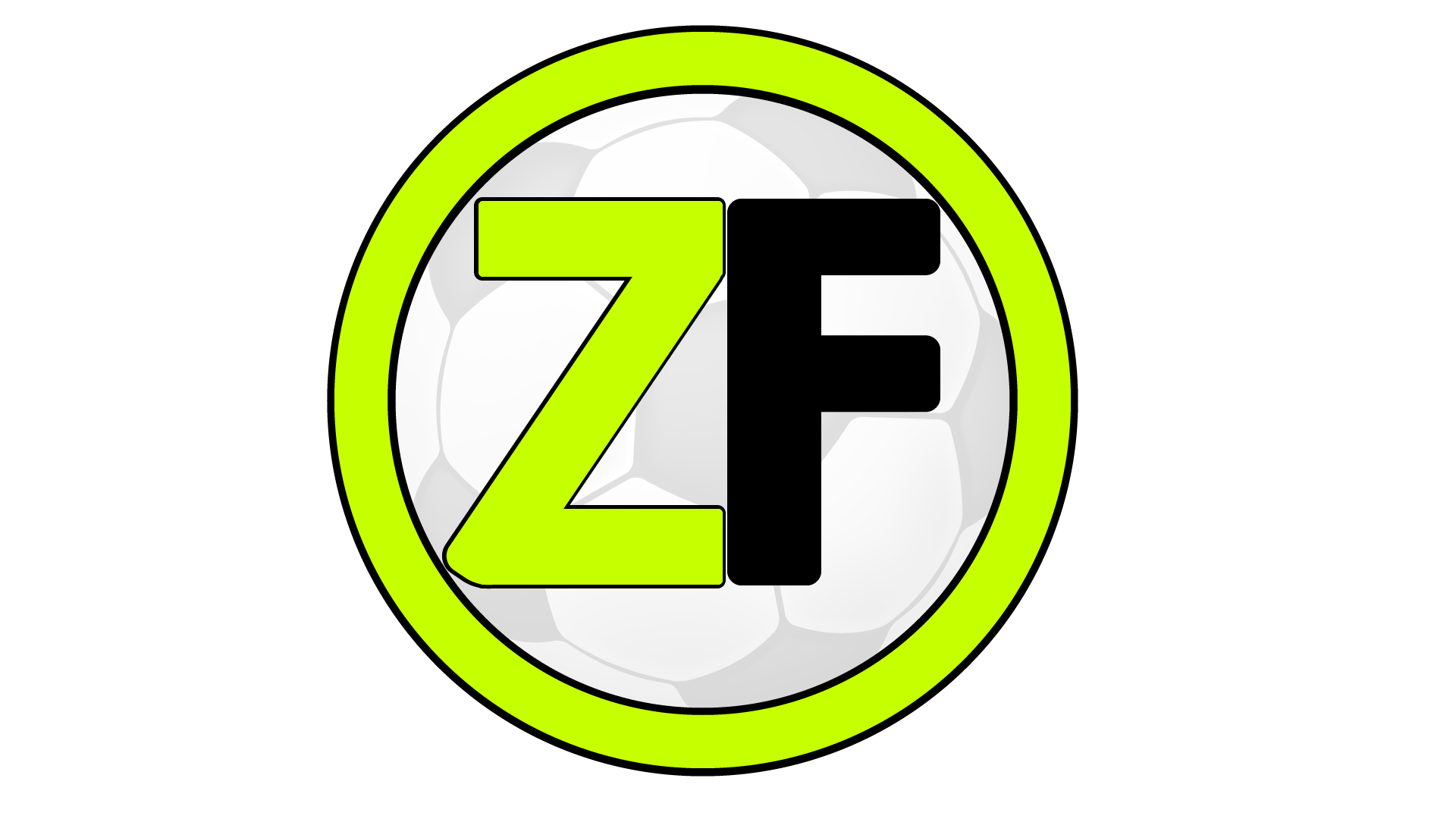 Aspectos a Incidir
Estar vs aparecer
Asociarse en corto/atraer/llevar
Encontrar hombre libre
Identificar zona limpia y llevar balón
Intervalo defensivo corto
Alejados movilizan en parado y facilitan contextos
Progresar con pase o conducción
Identificar intención poseedor
Orientaciones
Imagen
Video
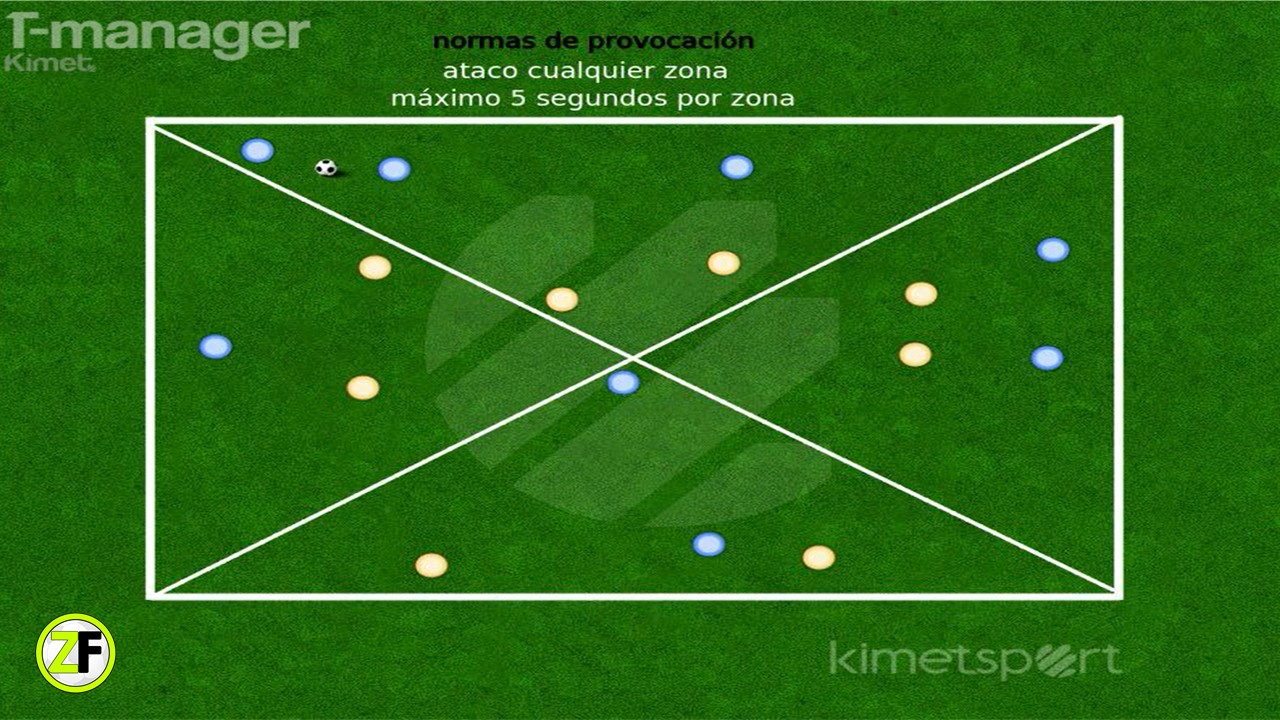 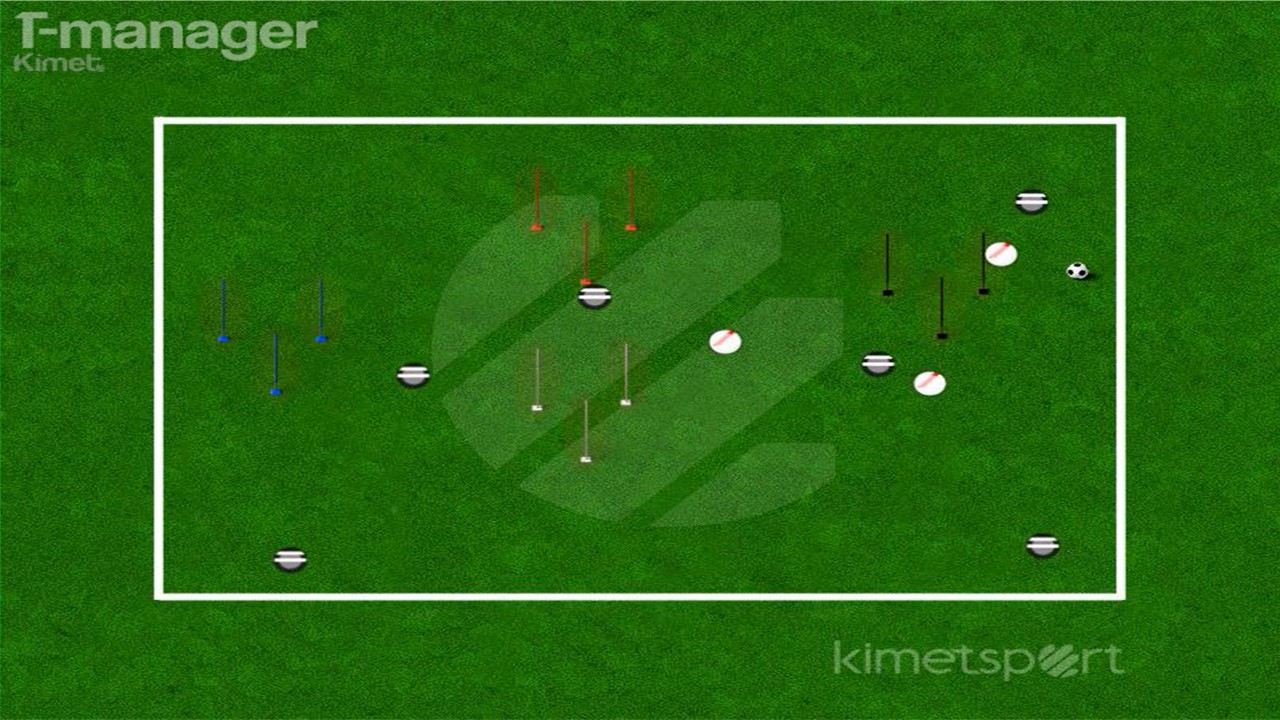 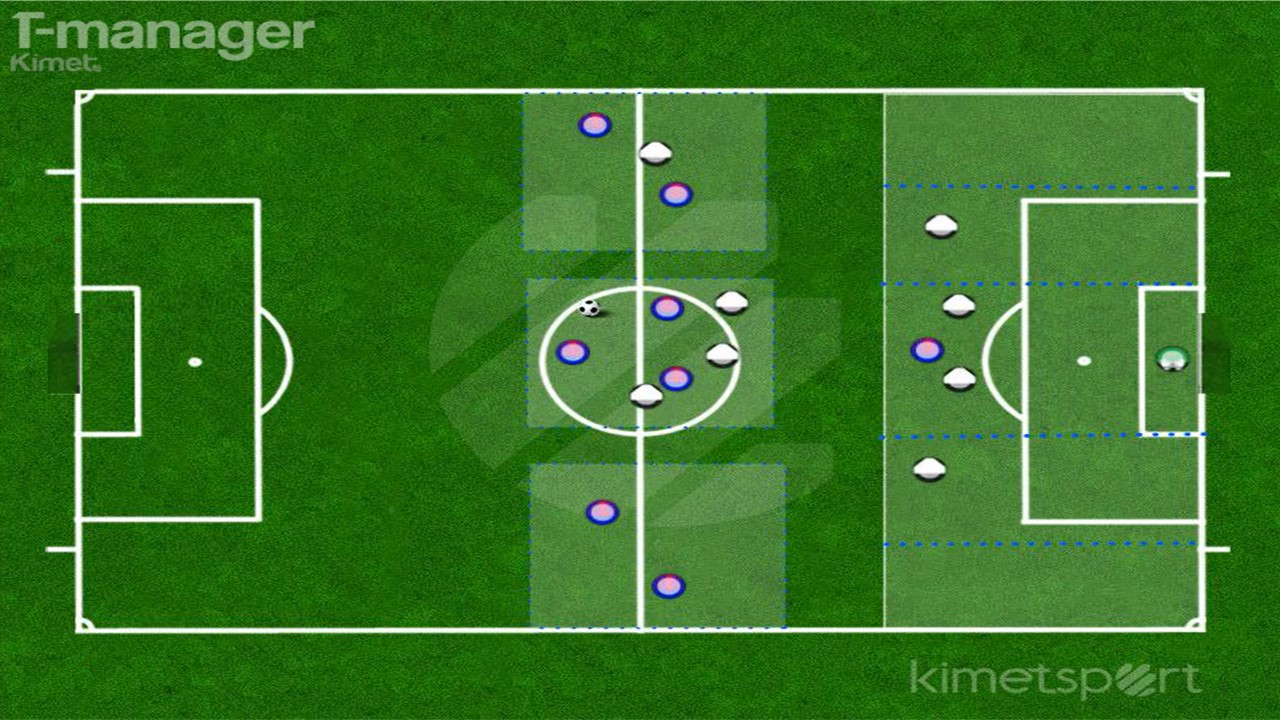 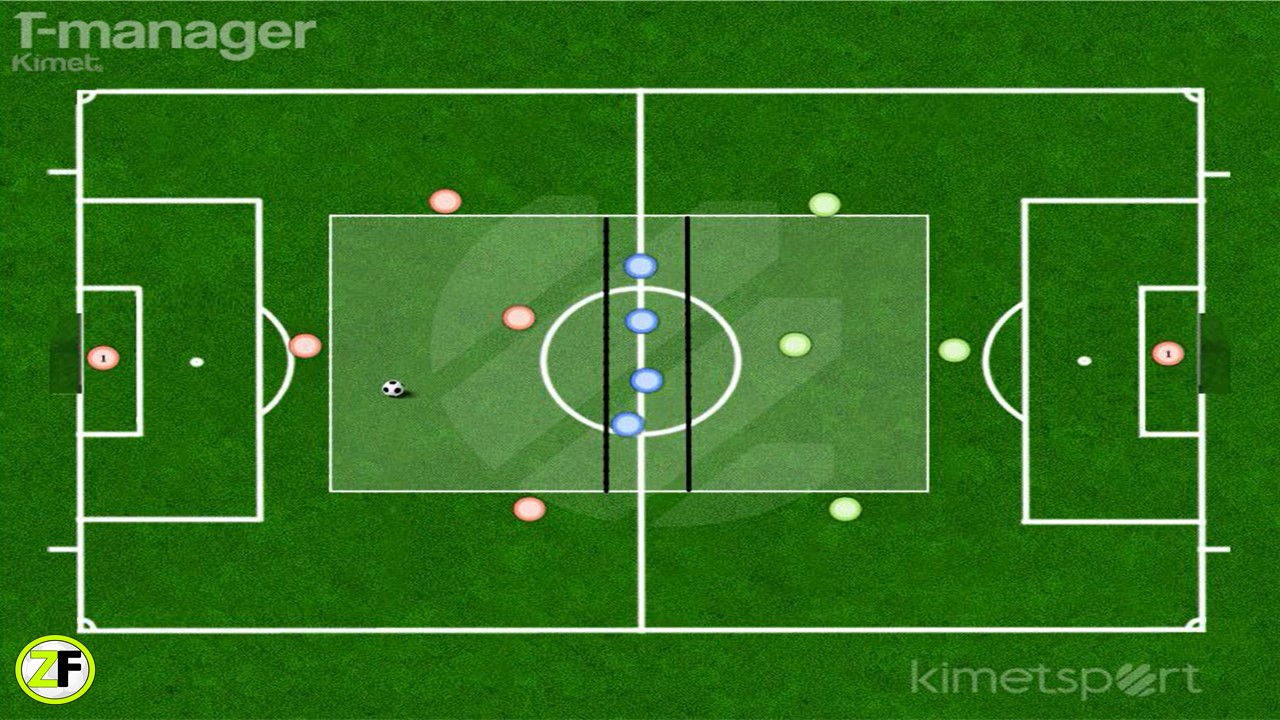 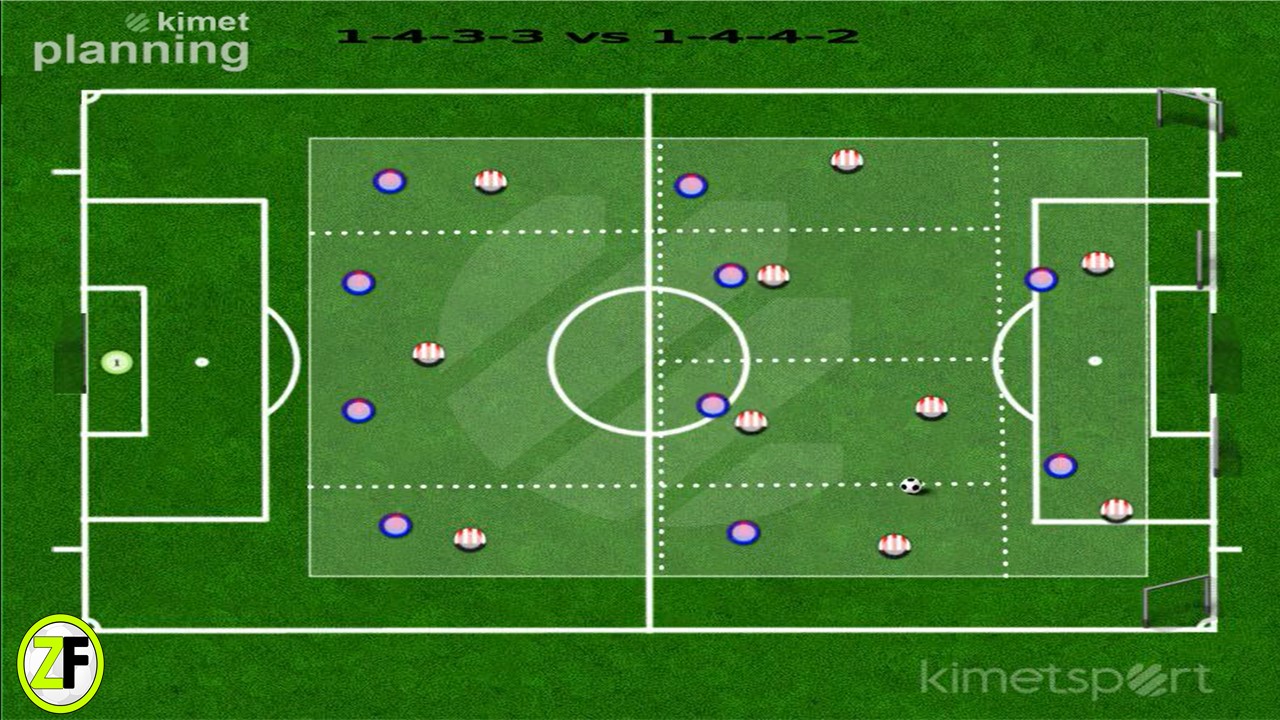 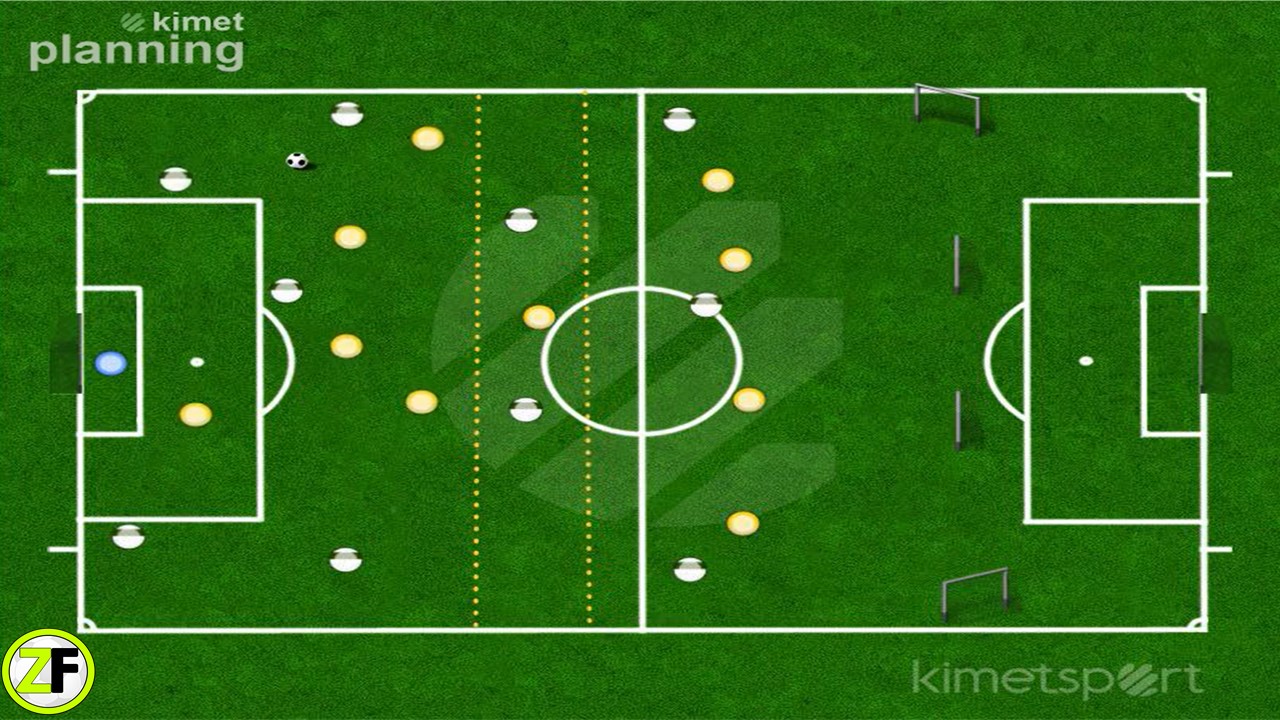 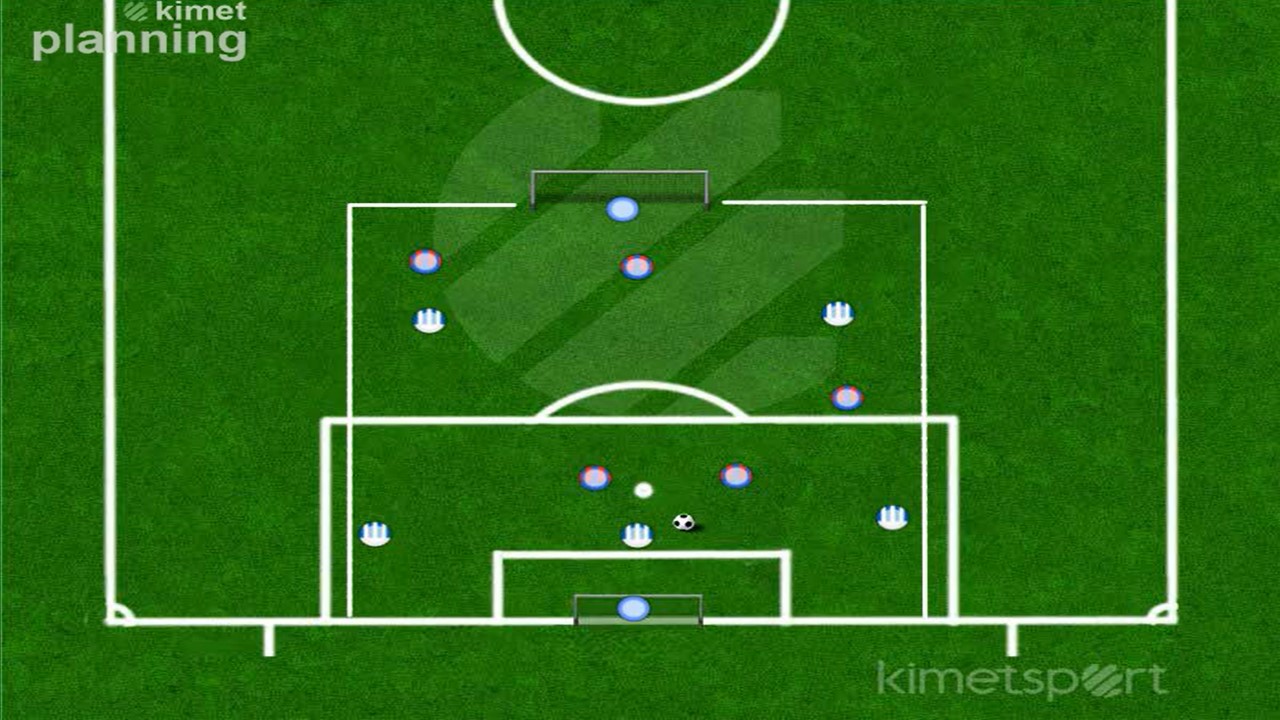 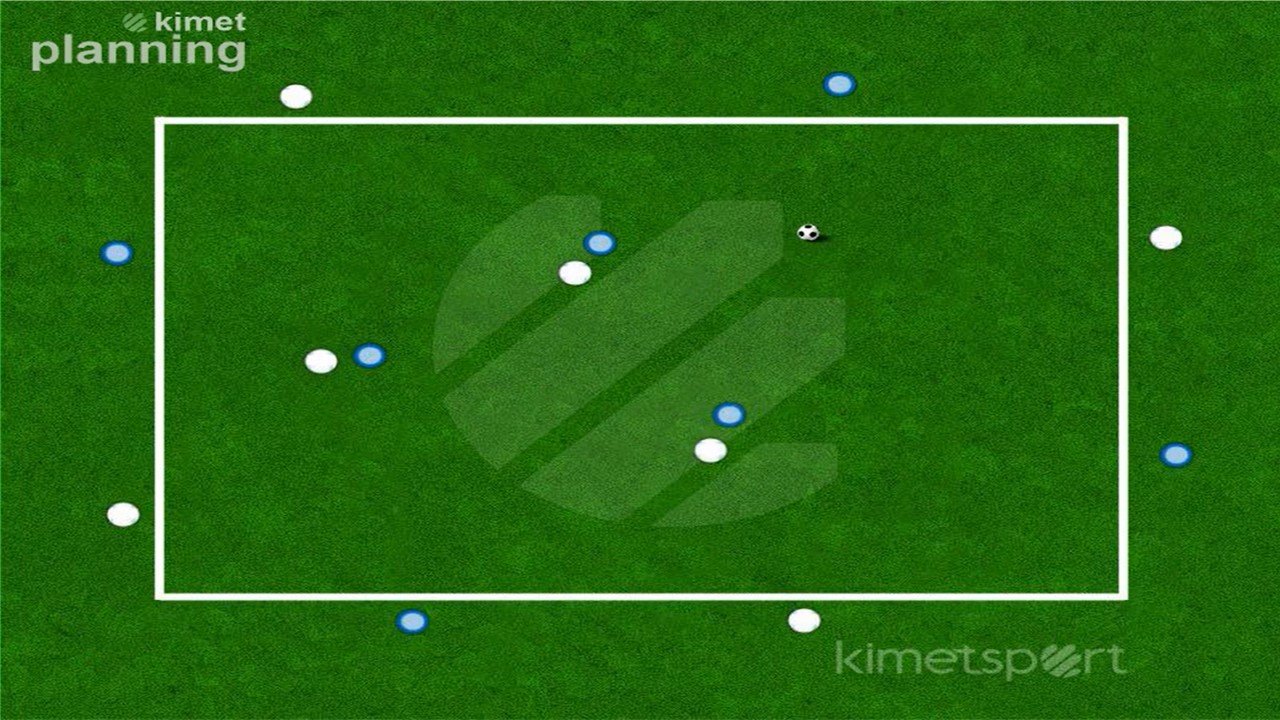 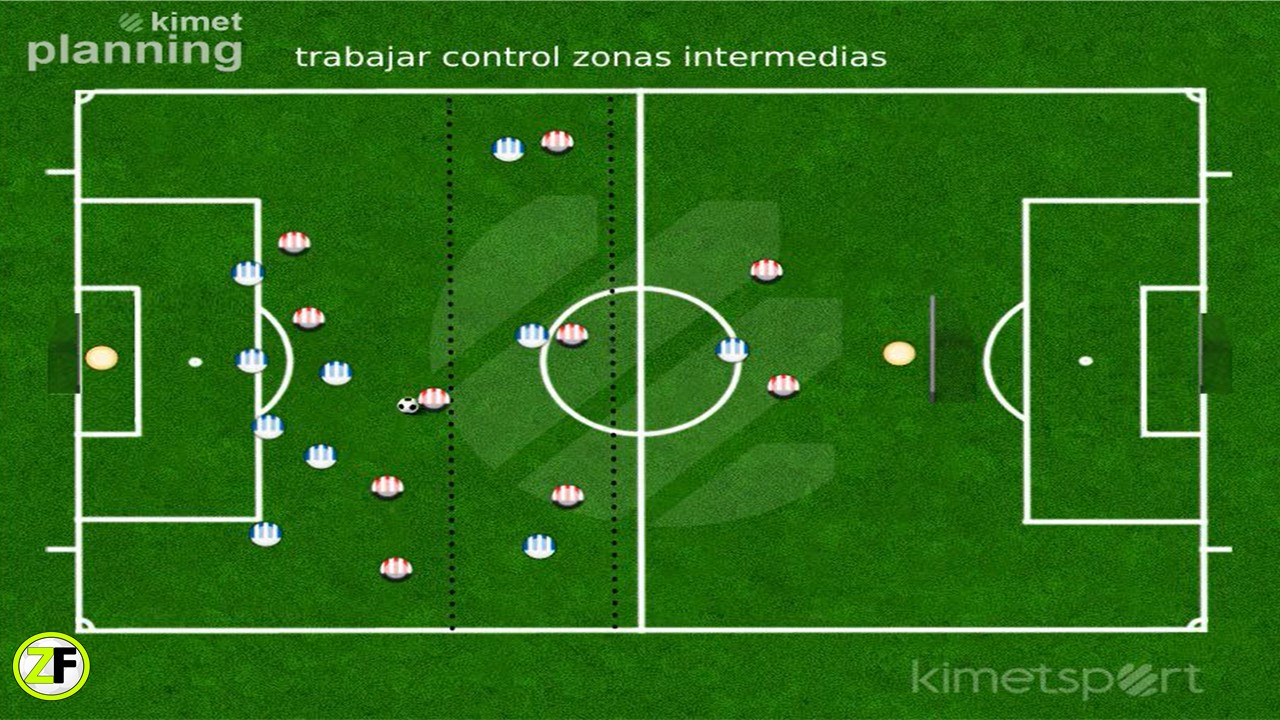 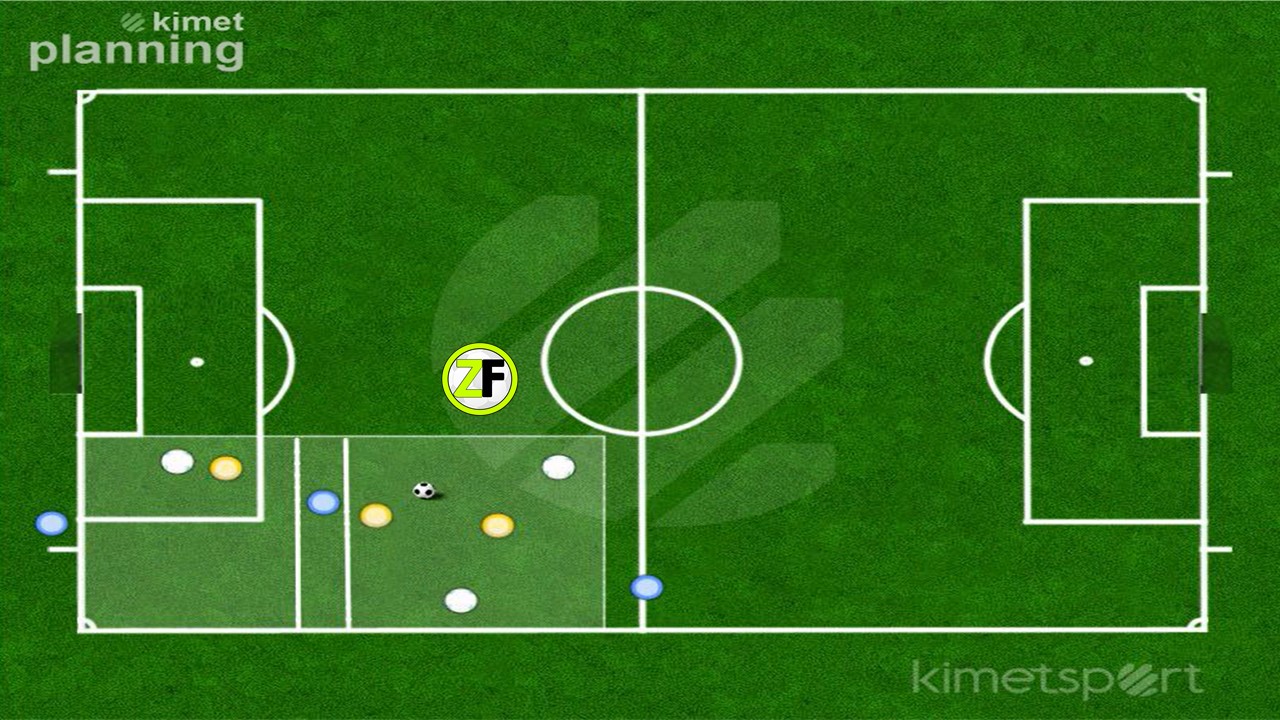 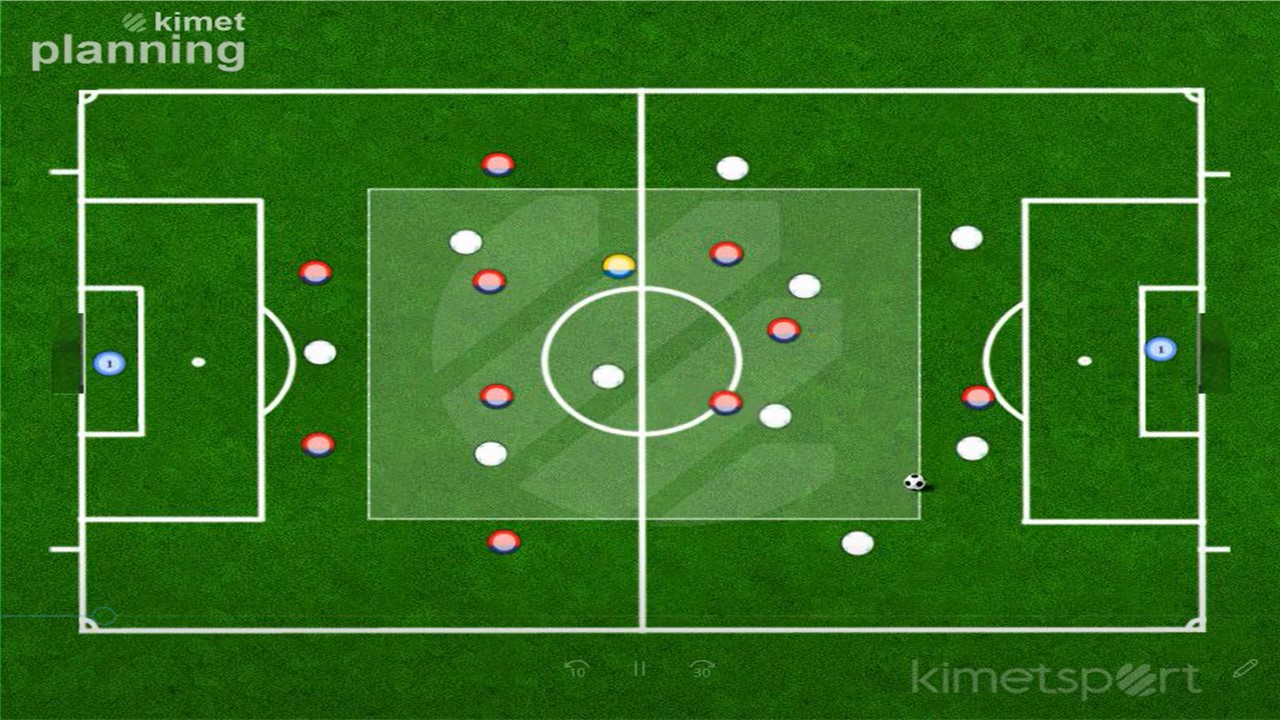 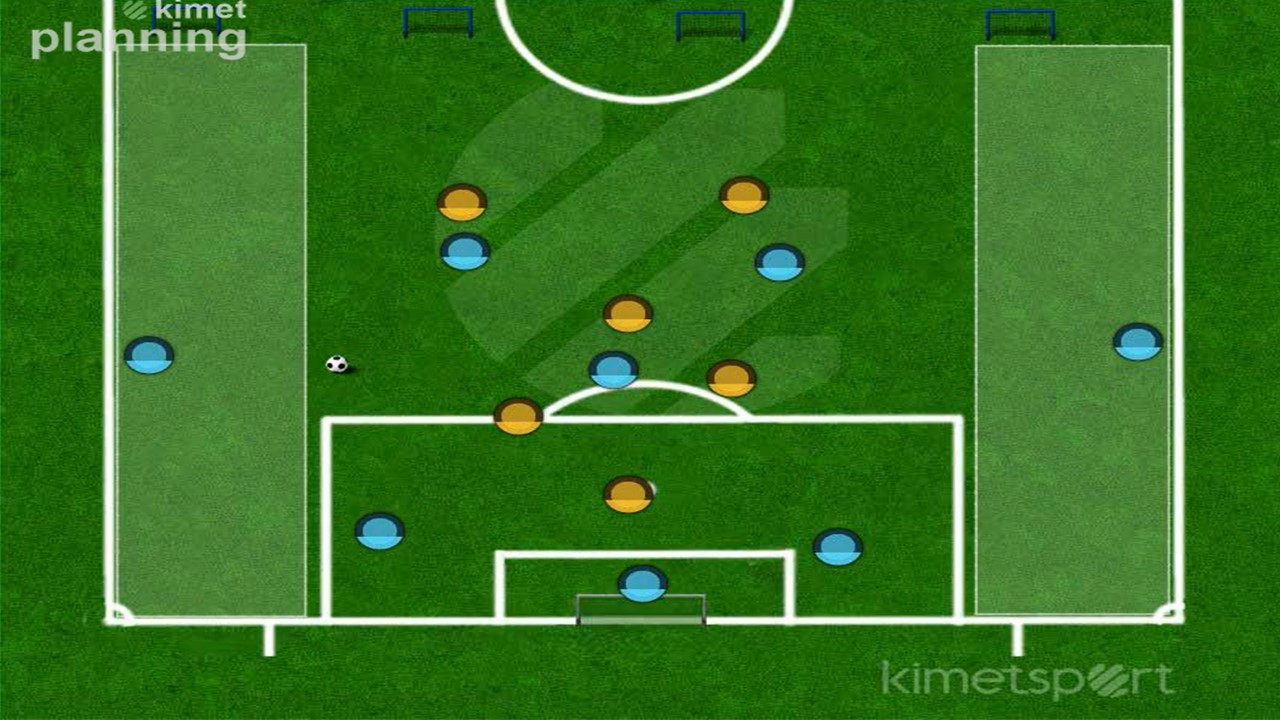 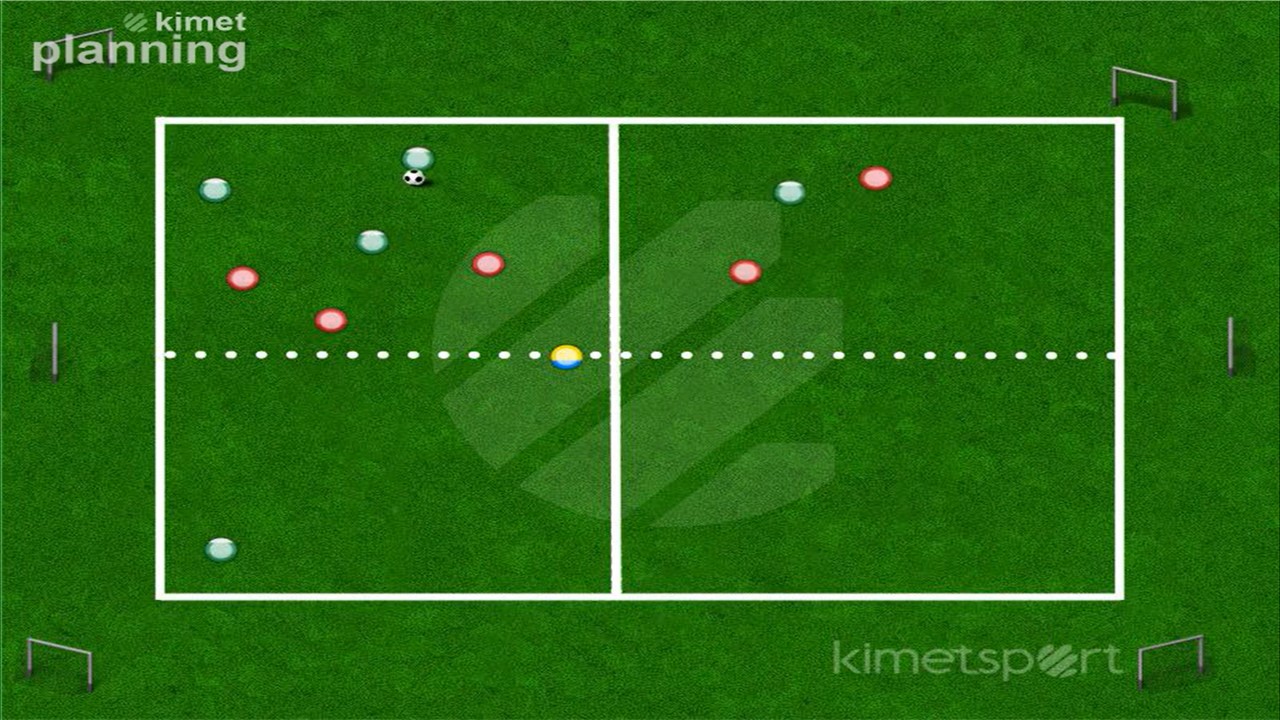 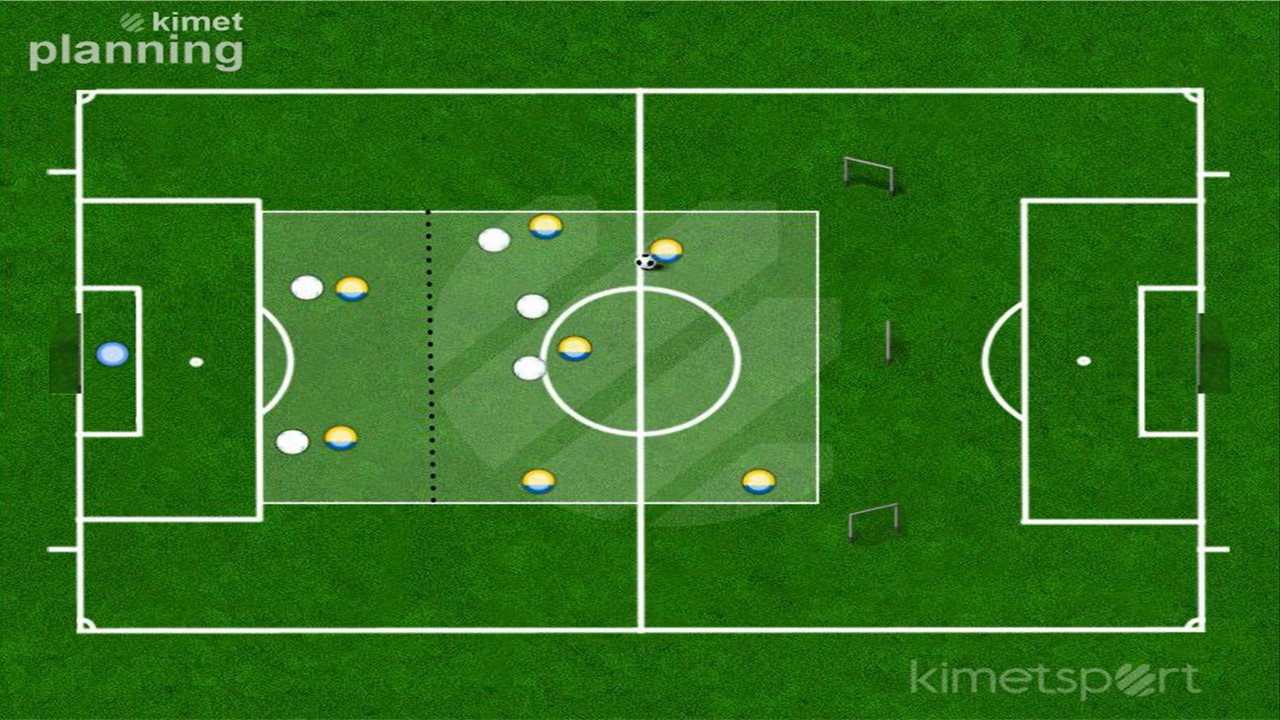 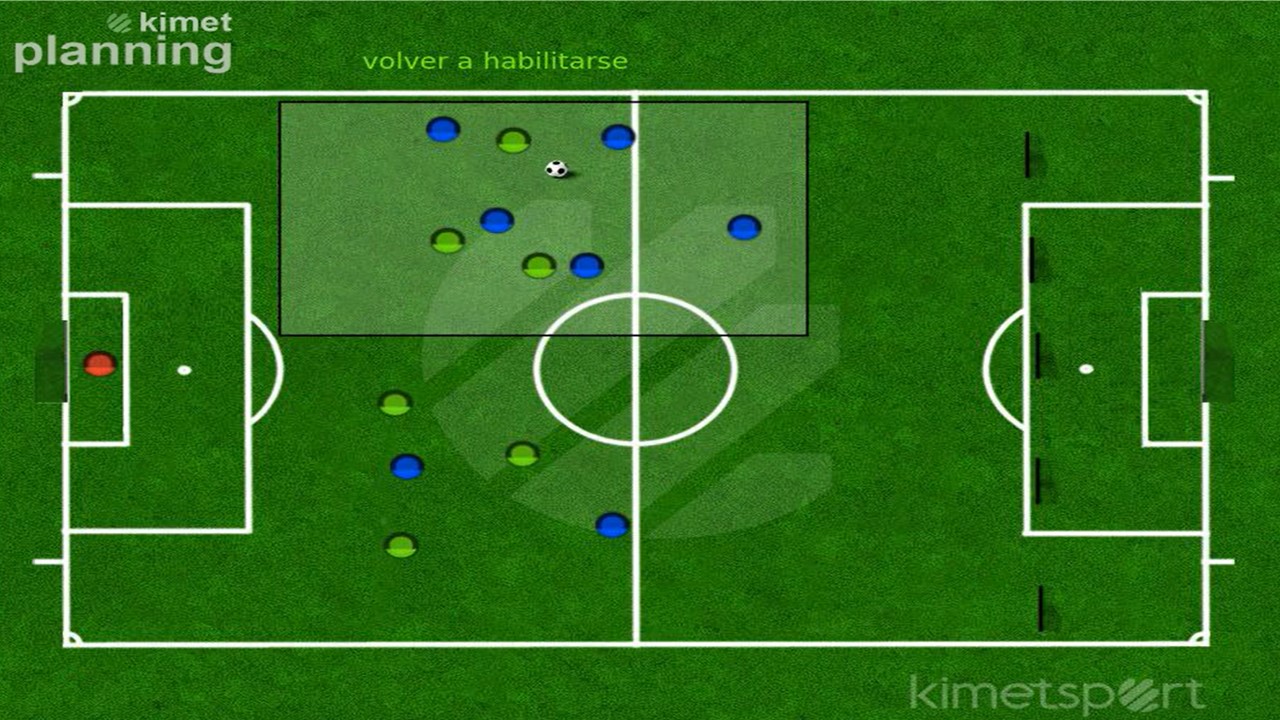 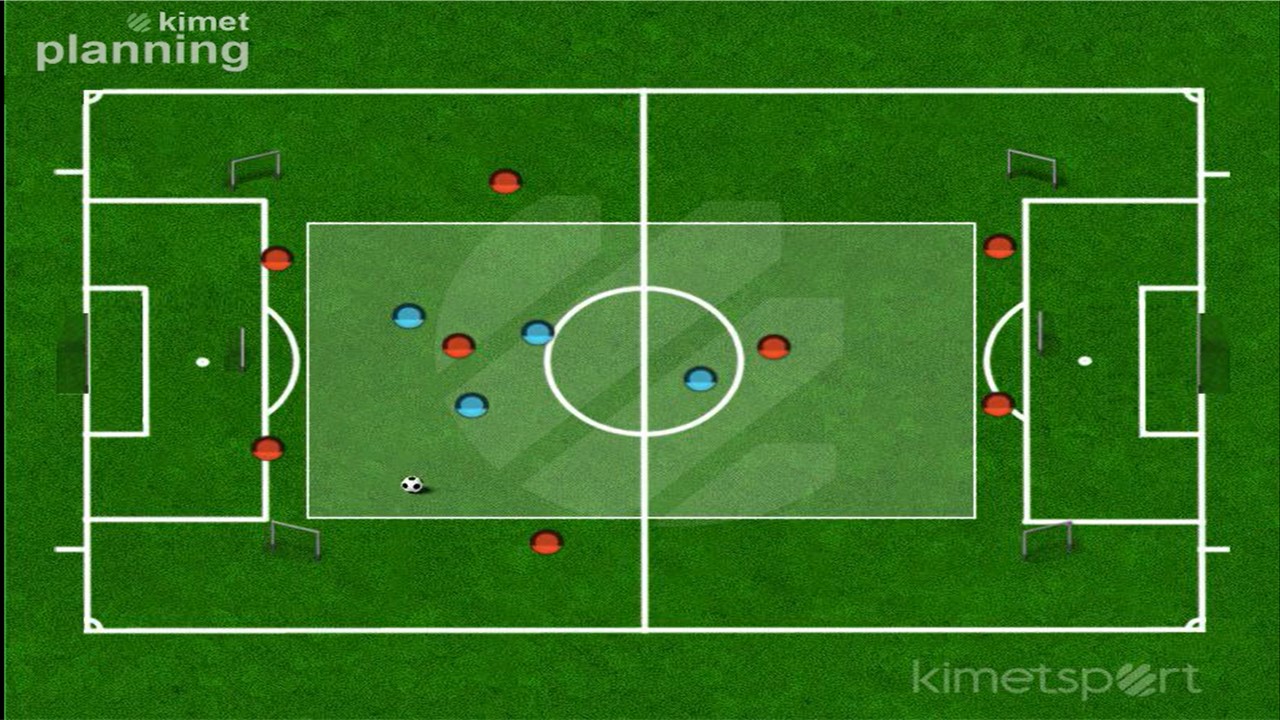 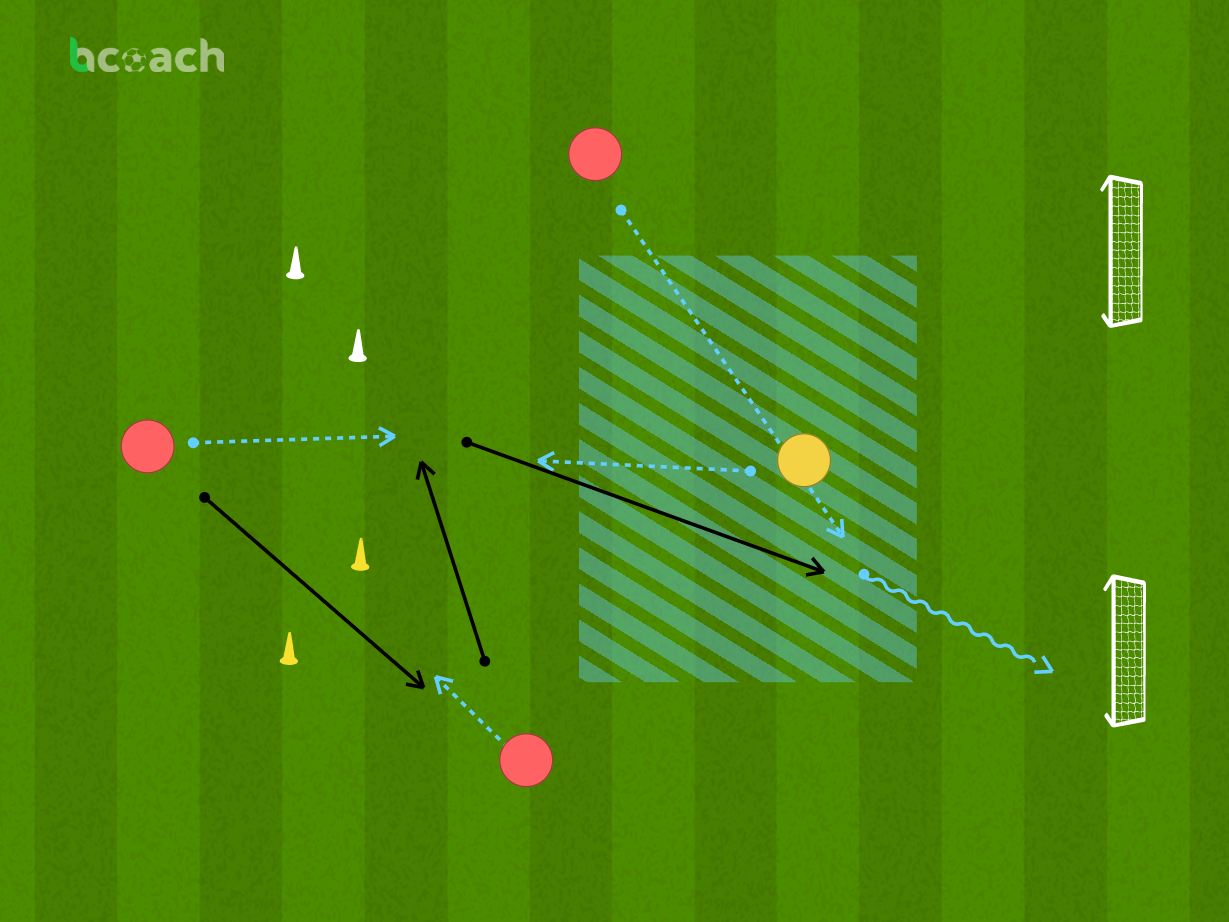 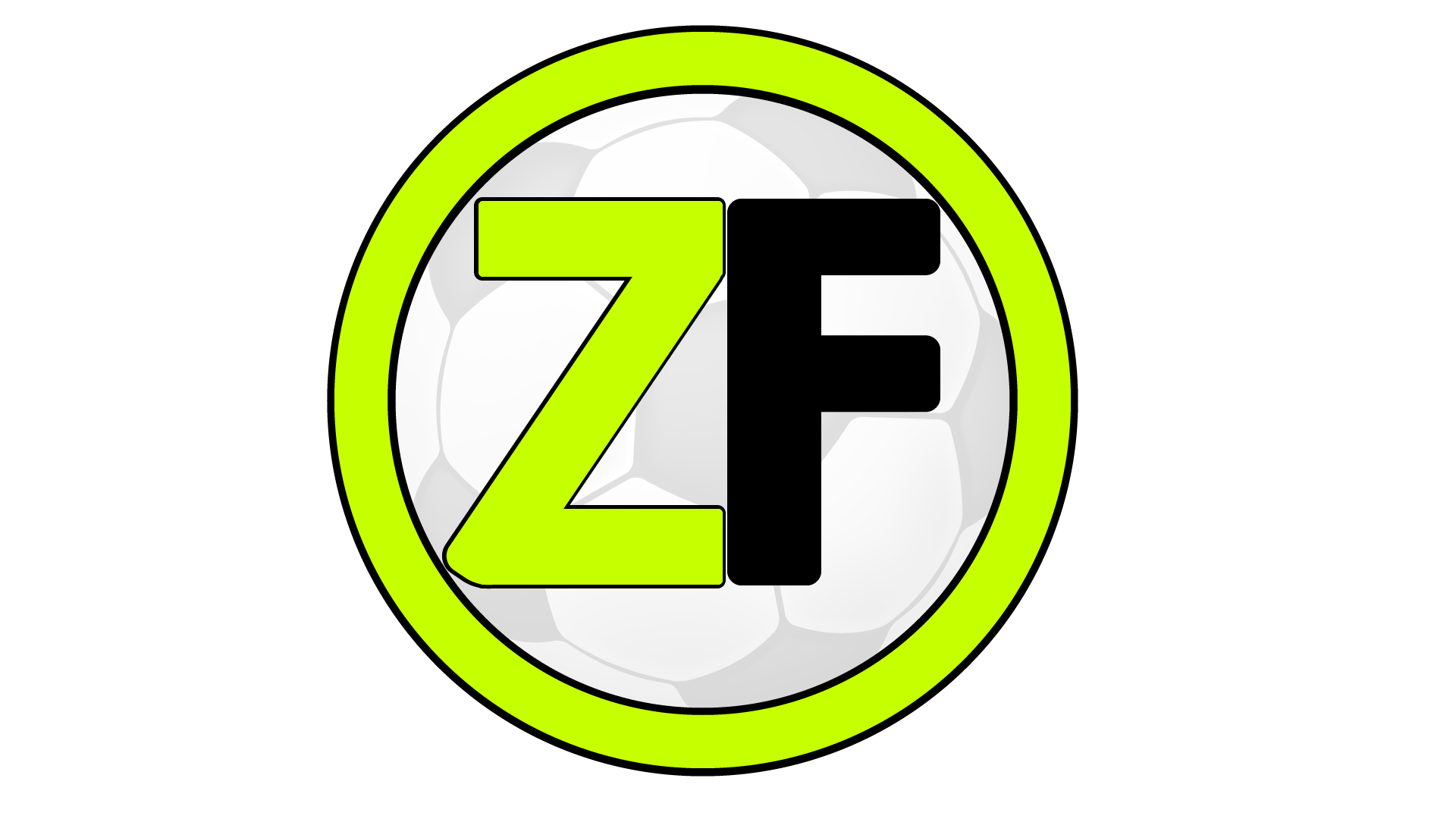 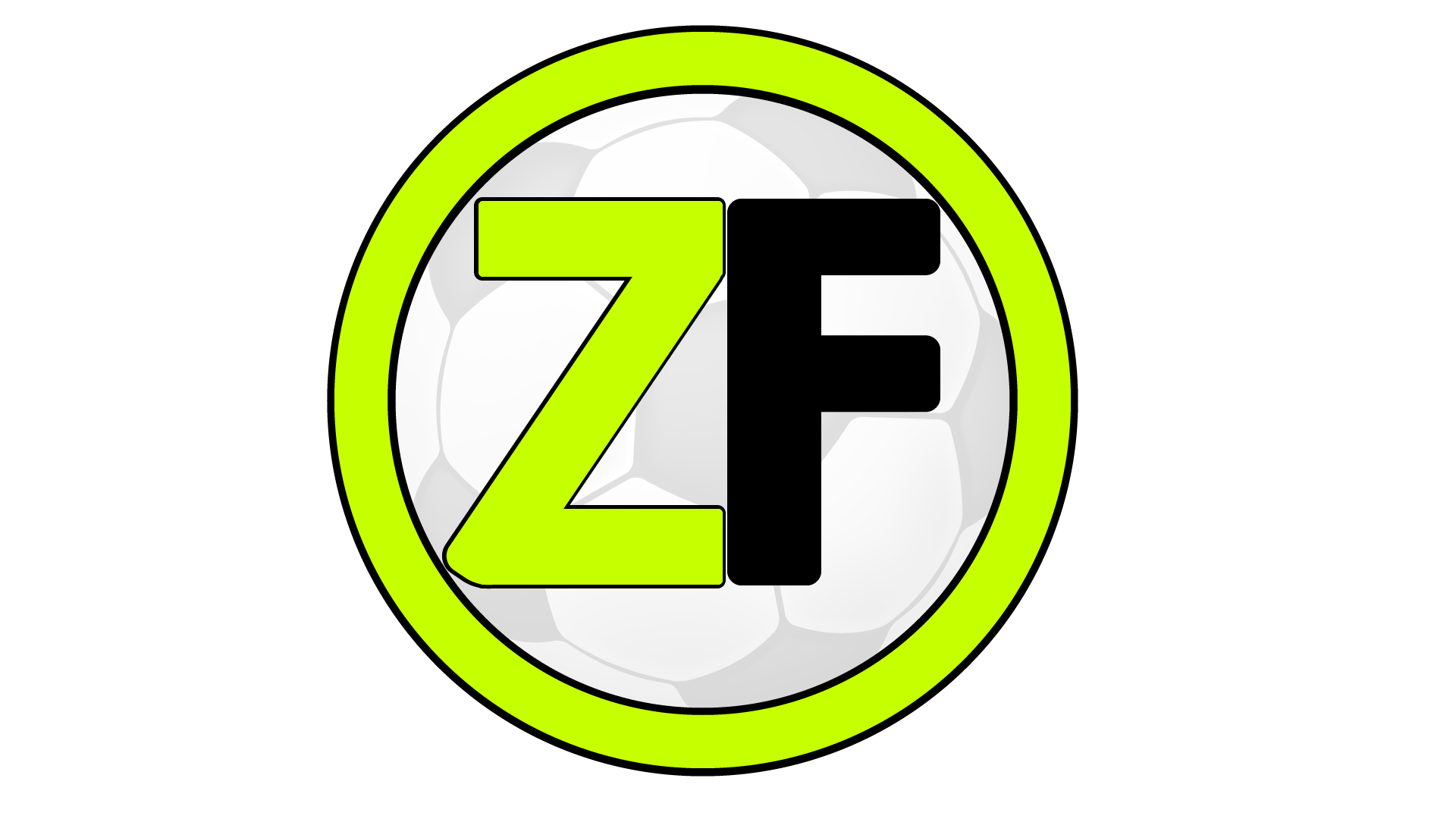 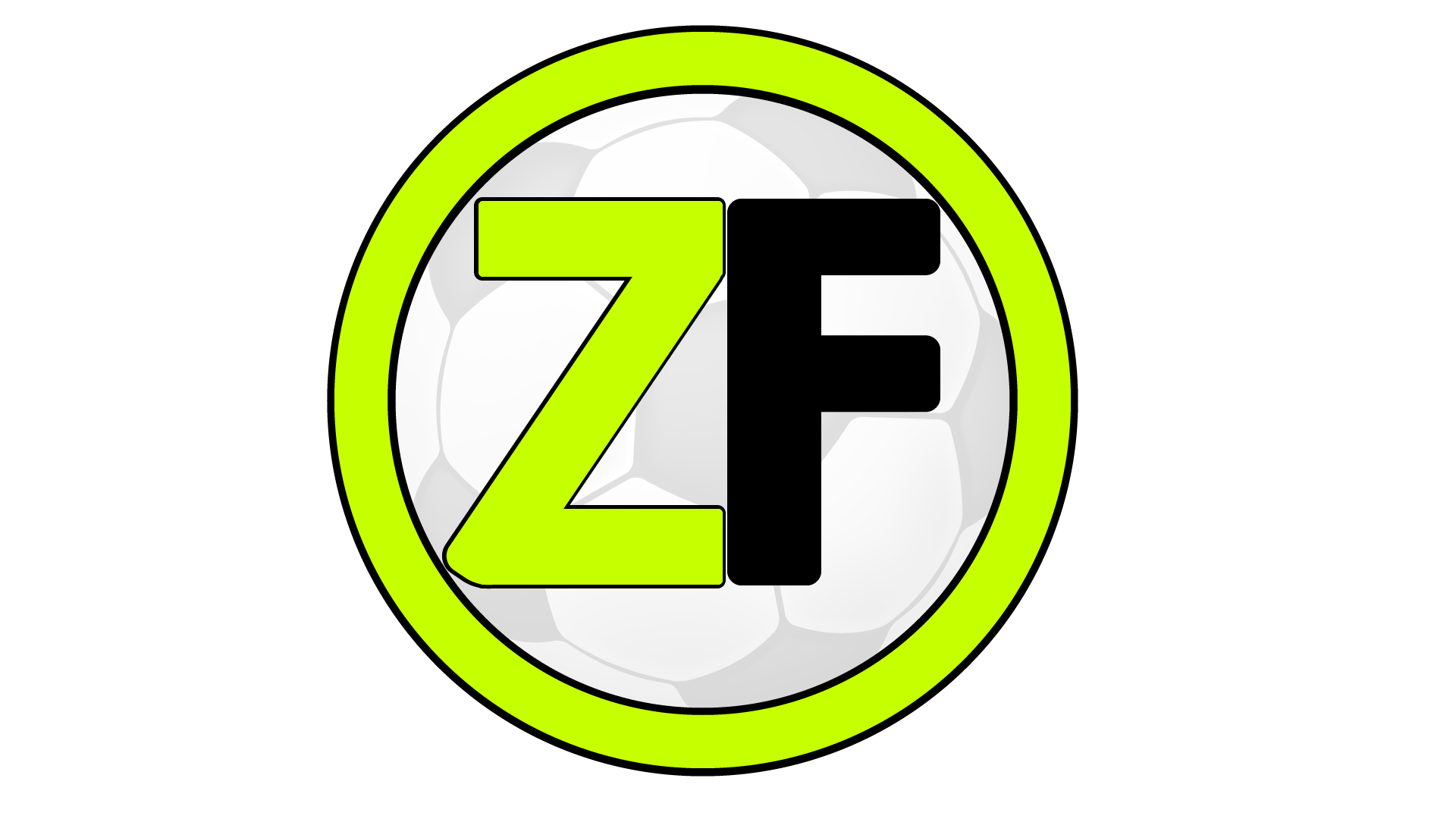 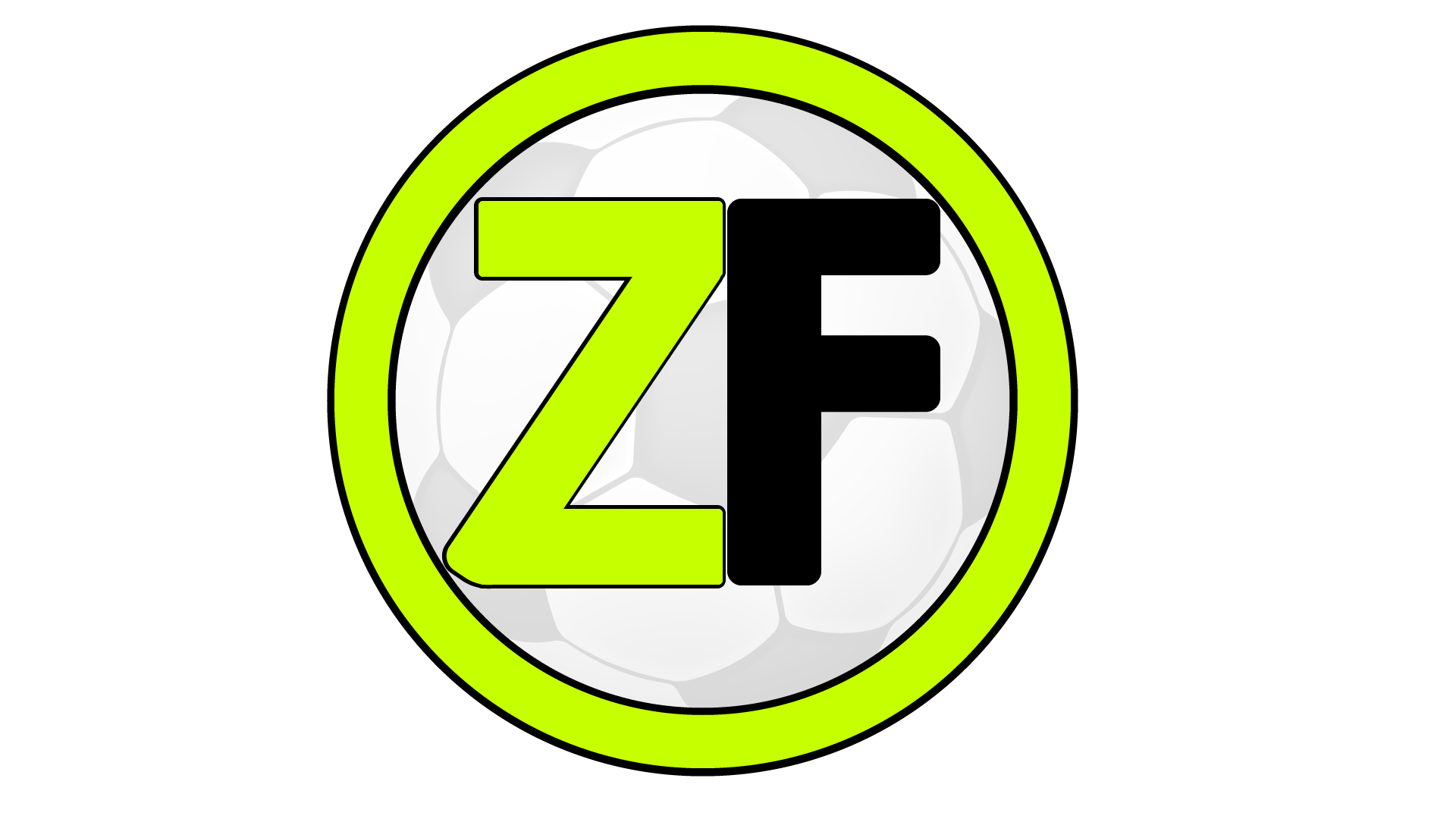 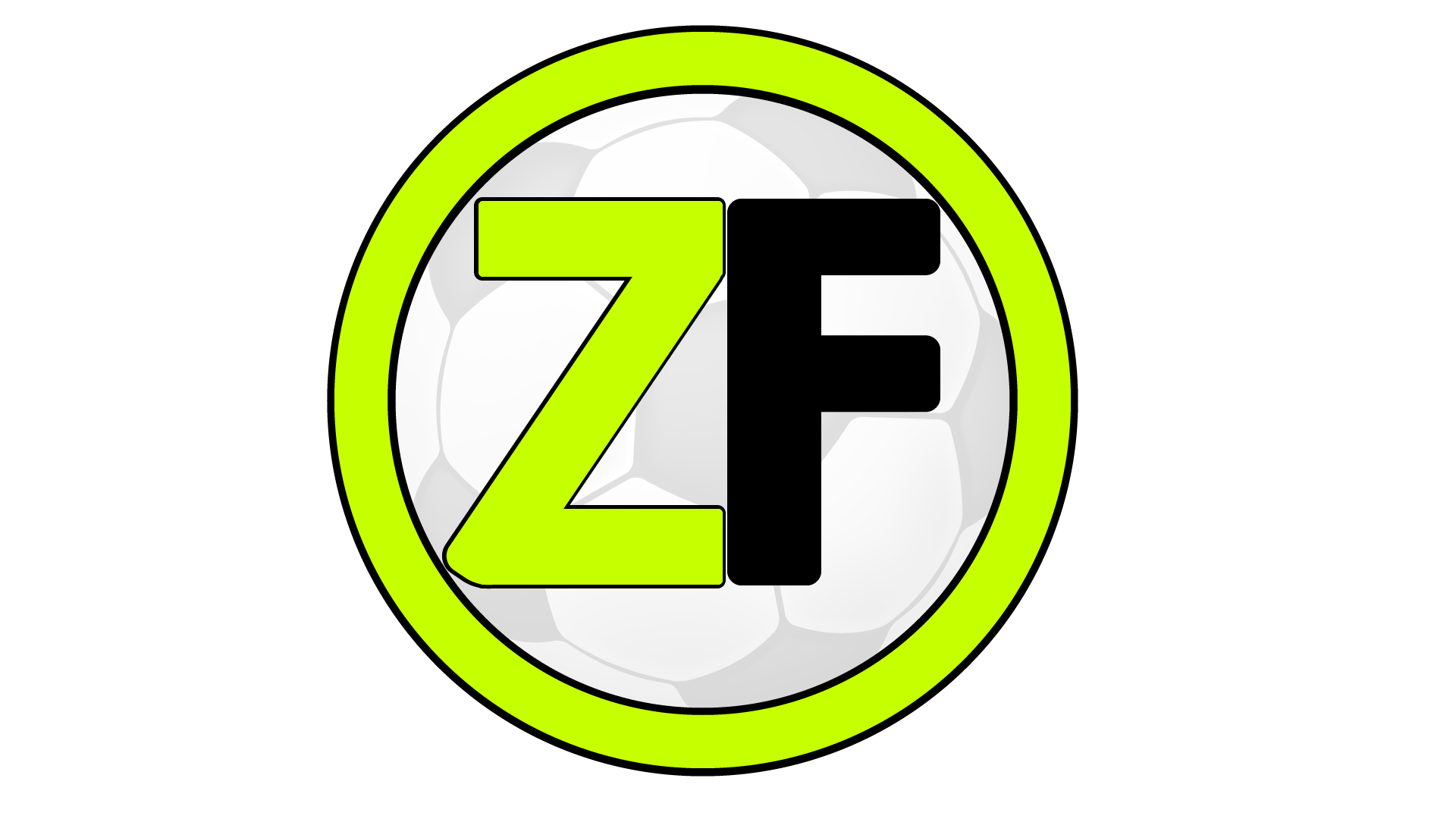 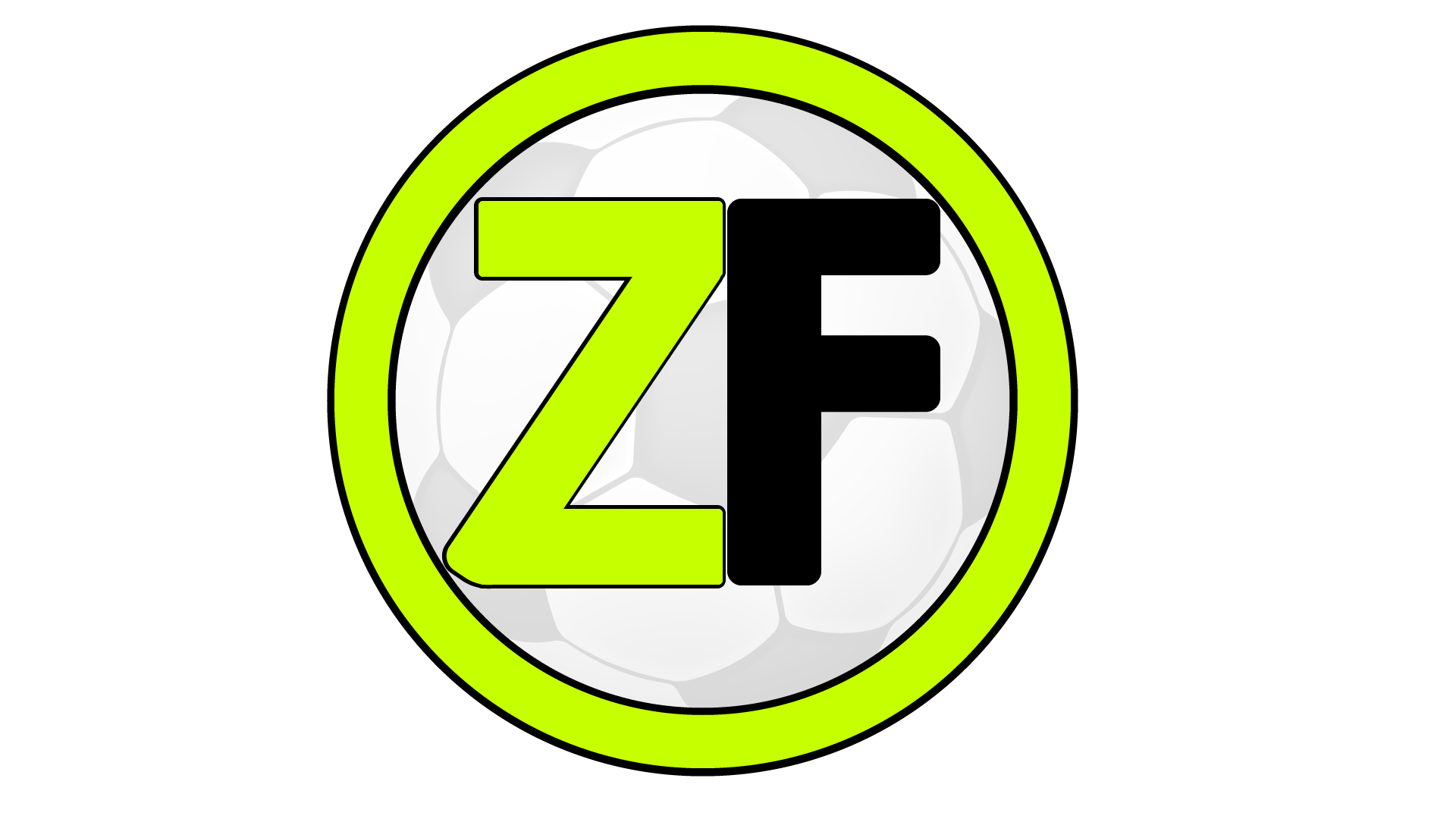 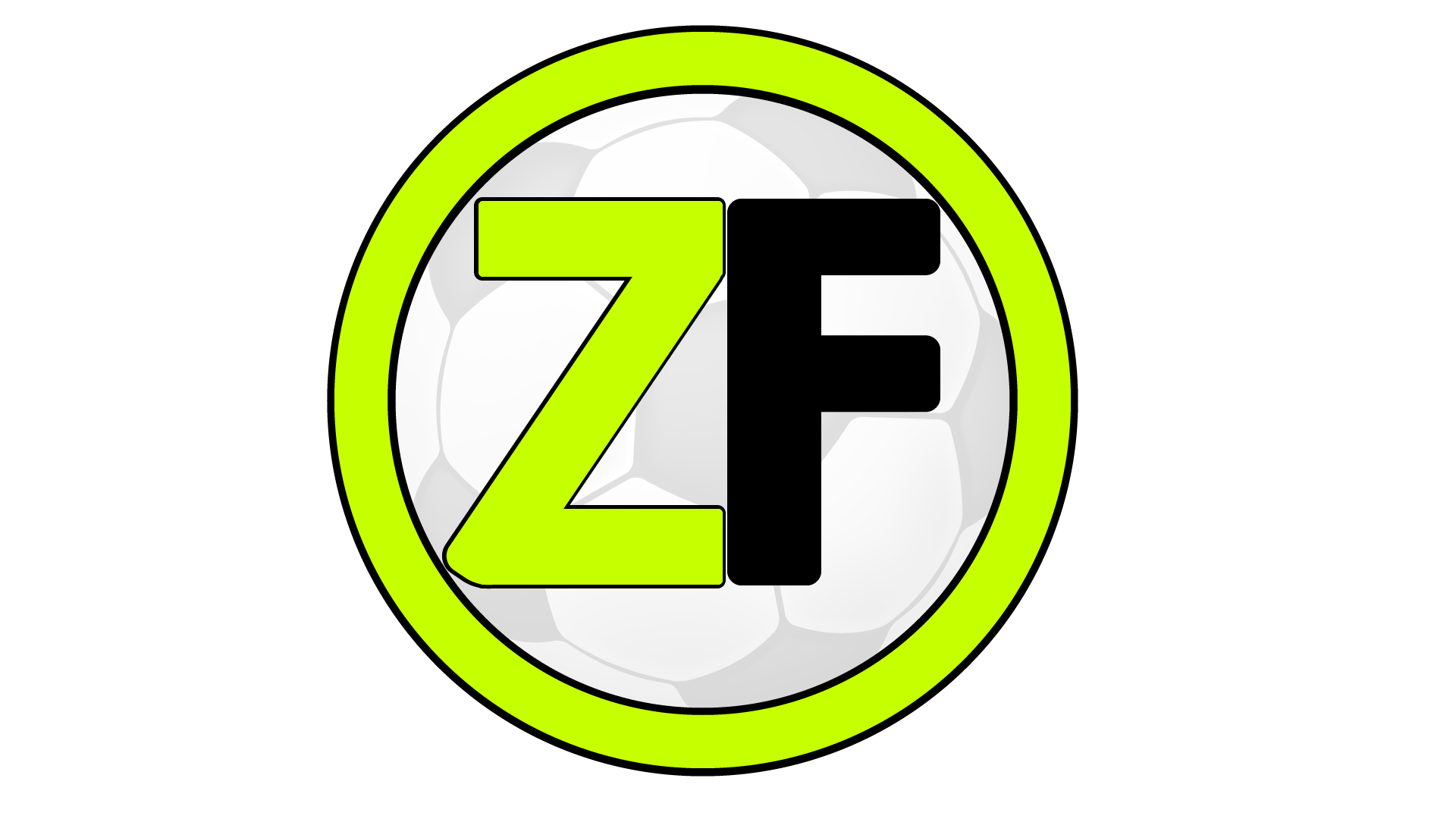 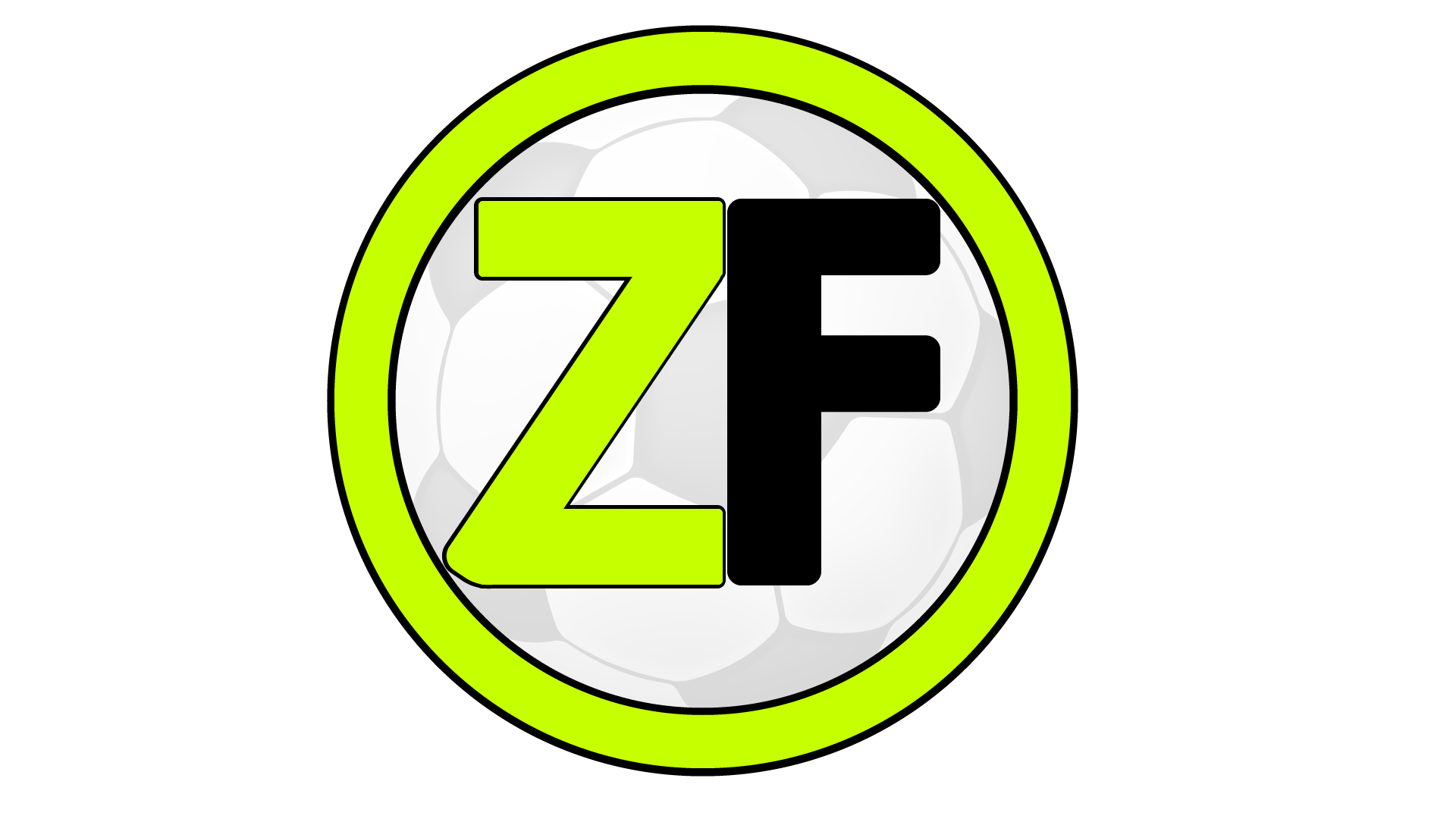 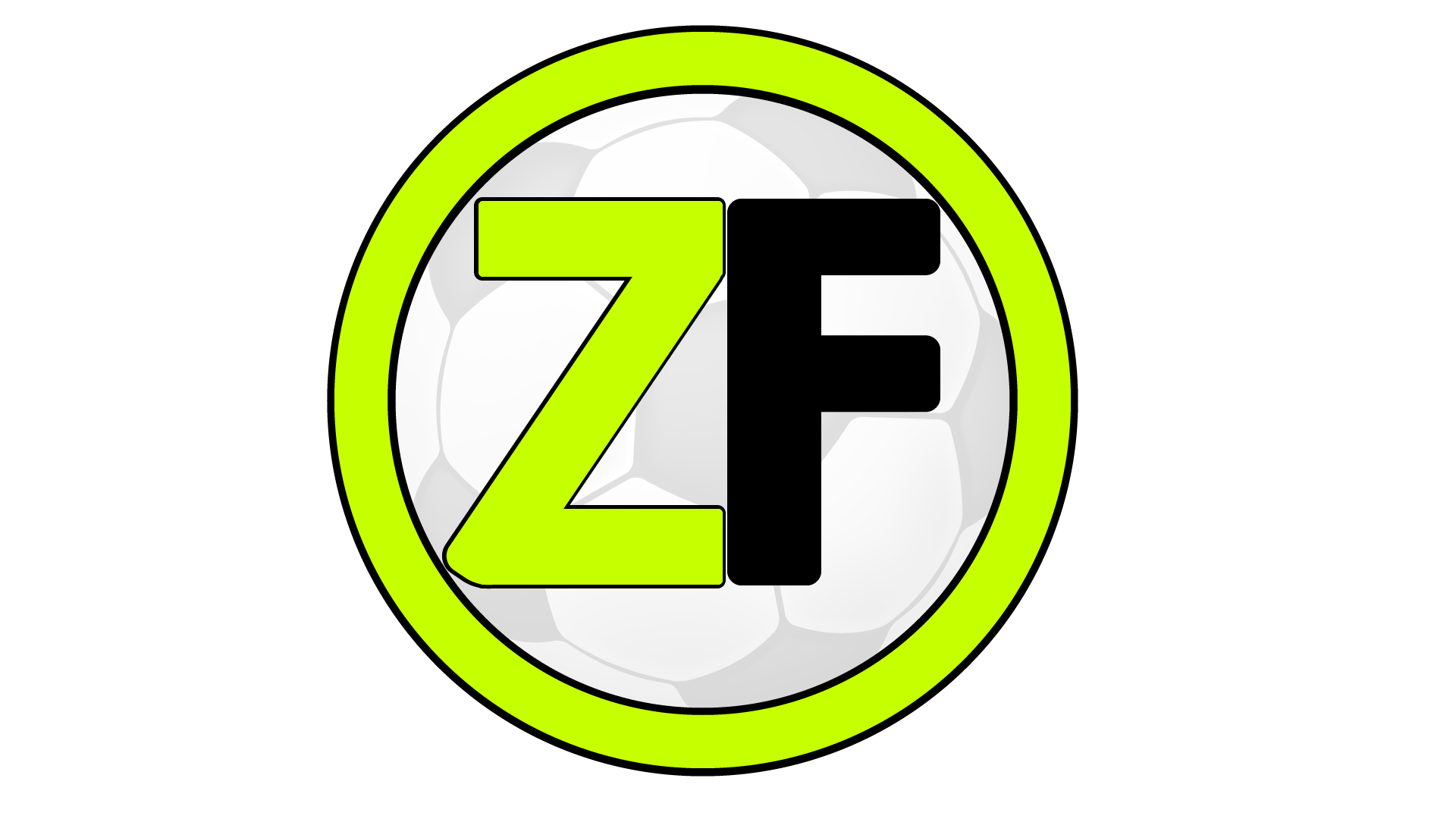 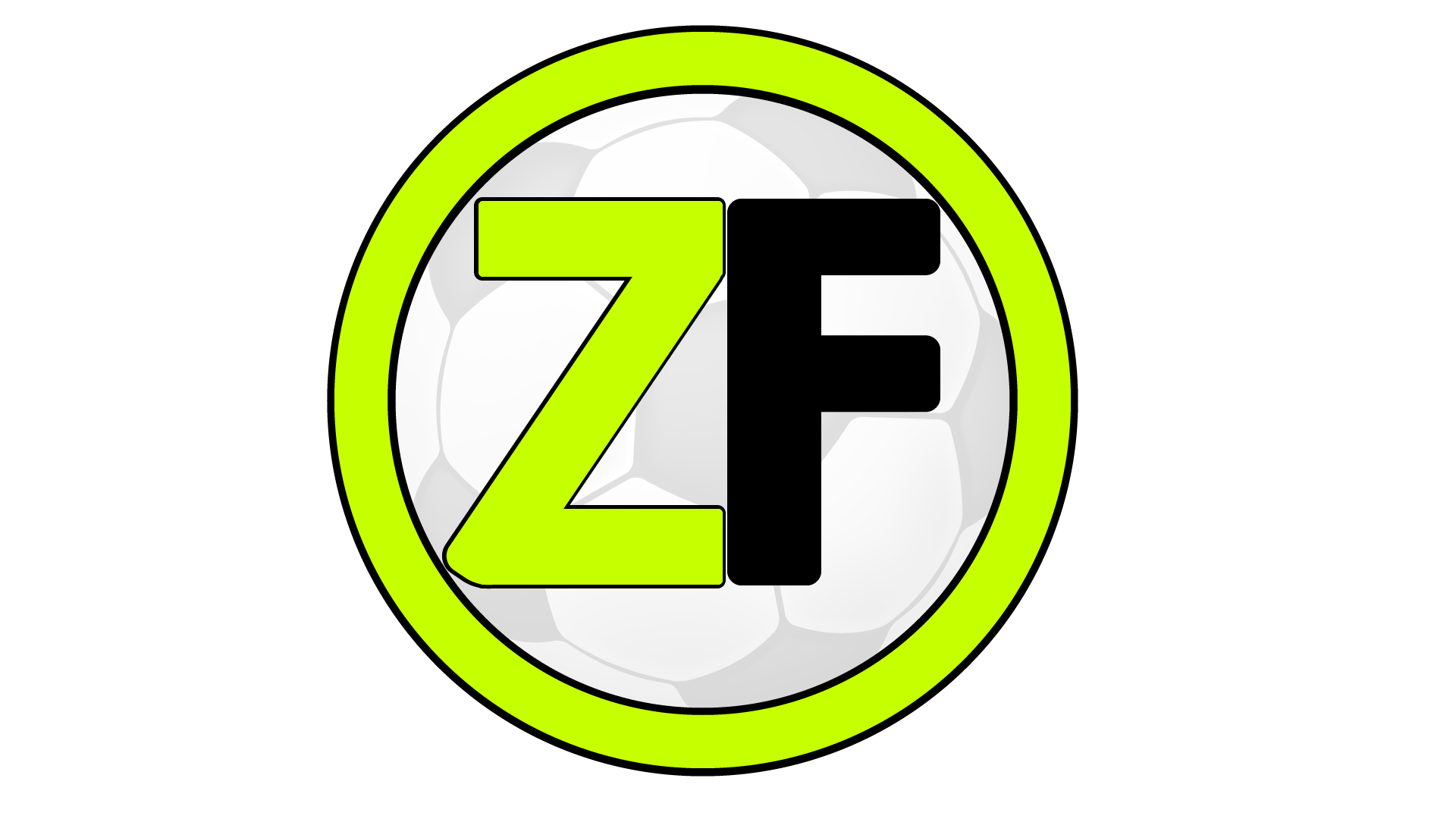